Electrostatic field reversal associated with a vertical dipole
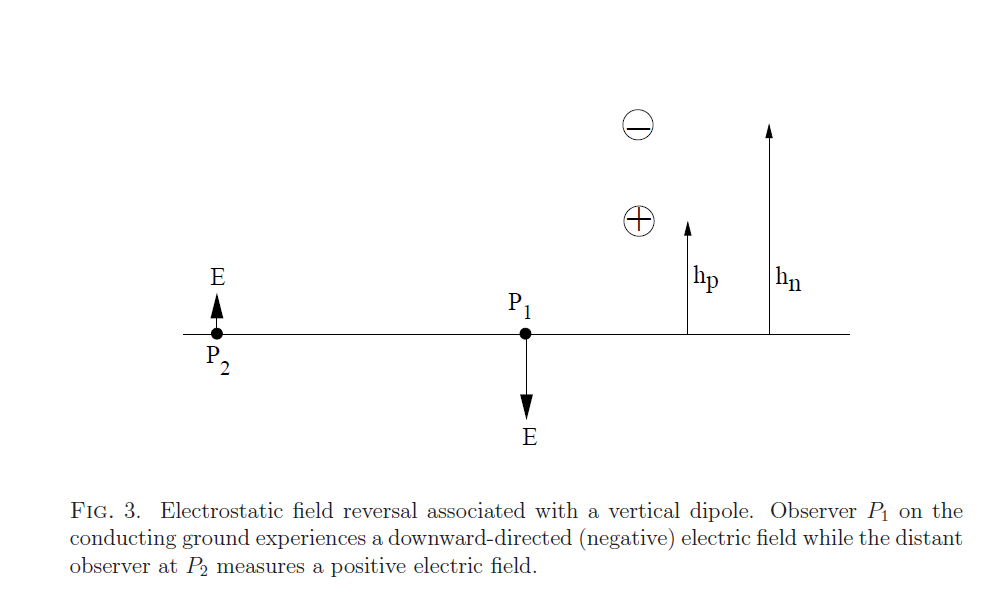 D0
Observer P1  on the conducting ground experiences a downward-directed electric field while the distant observer at   P2  measures a upward-directd field. The intermediate point between P1 and P2 where the electric field vanishes yields the field-reversal distance D0  given by the formula
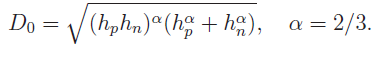 Numerical examples for electrostatic field reversal distance
Charge location        Reversal distance

hp=50 m     hn=3km            D0=790 m
hp=50 m     hn=5 km           D0=1.1 km
hp=300 m   hn=5 km           D0=2.1 km
hp=400 m   hn=5 km           D0=2.3 km
hp=500 m   hn=5 km           D0=2.6 km
hp=5 km    hn=8 km             D0= 9 km
hp=6 km   hn=10 km            D0= 11 km
hp=7 km   hn=12 km            D0= 13,1 km